Городская экскурсия «Крымскими дорогами знаний. Таврический университет»
Выполнила 
студентка 3 курса
Группы И-б-о-171
Джоджуа Анастасия
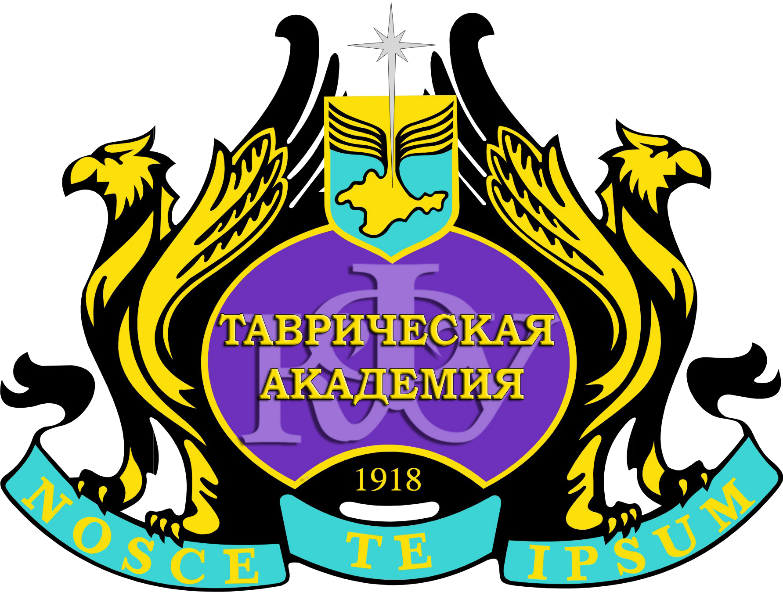 Крымский федеральный университет им. В. И. Вернадского расположен в городе Симферополе и является крупнейшим высшим учебным заведением Республики Крым, входит в десятку федеральных университетов Российской Федерации.
Свою историю Крымский федеральный университет ведёт от создания в 1918 году по инициативе Соломона Самойловича Крыма Таврического университета – первого высшего учебного заведения на полуострове.
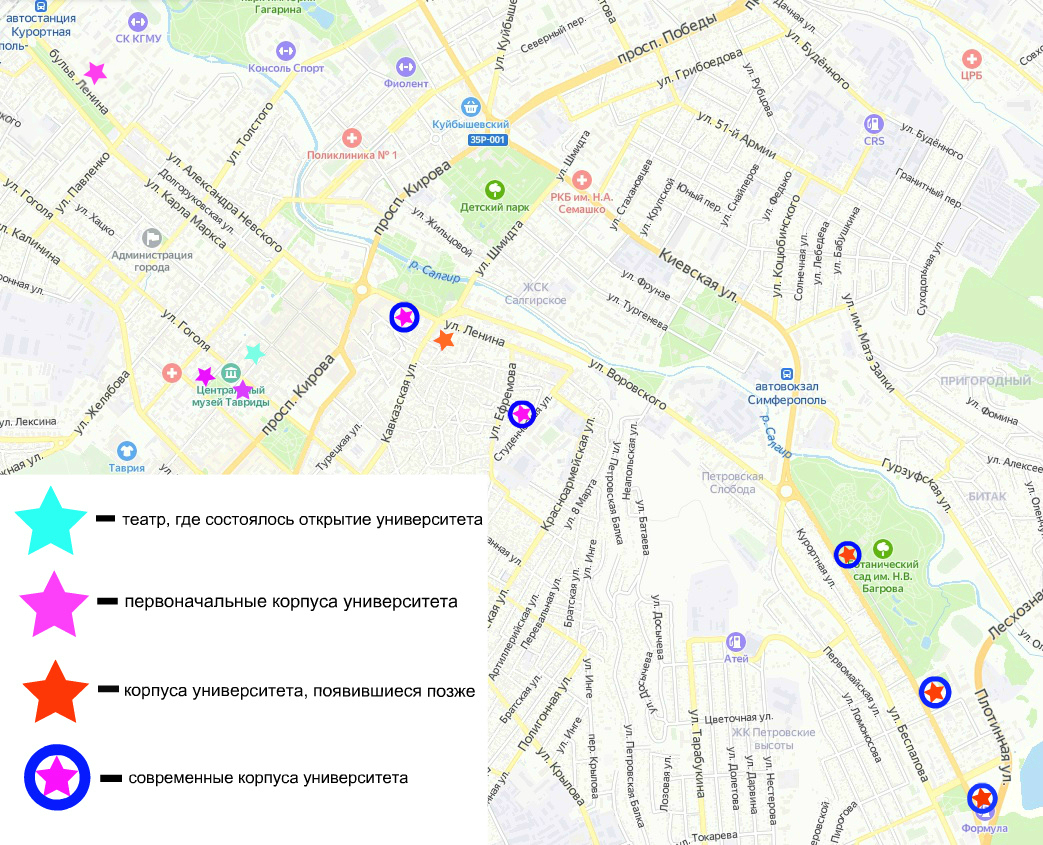 Карта Симферополя
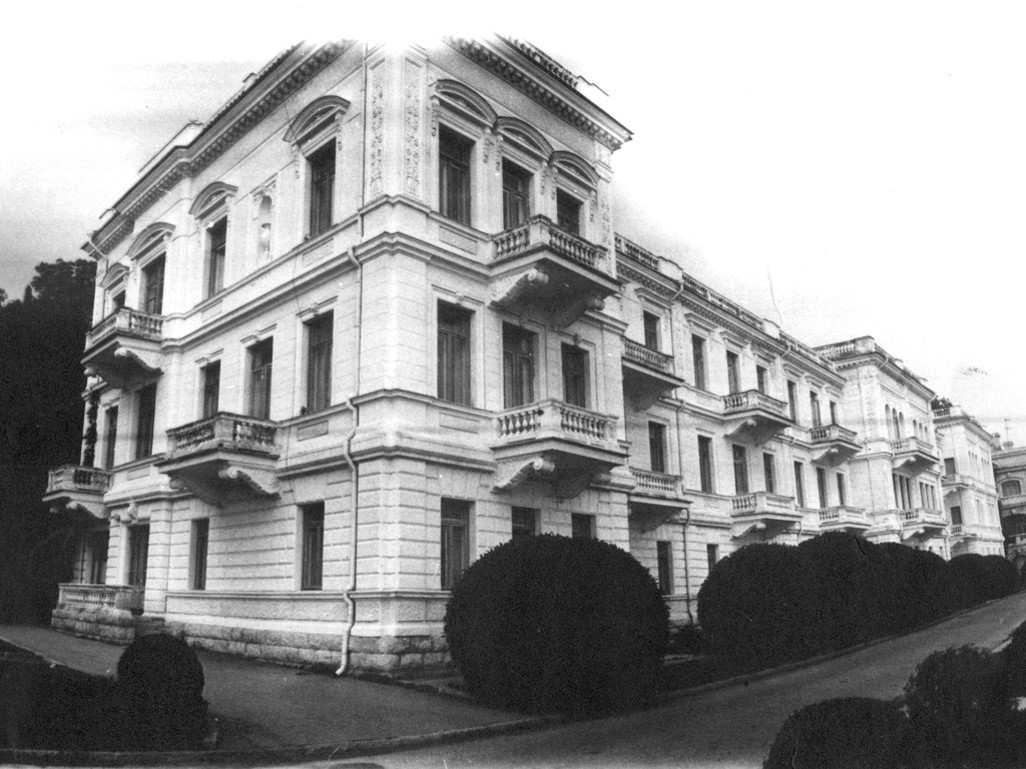 Первоначально первый вуз в Крыму был размещён в Ялте, в Ливадийском дворцовом комплексе, ранее принадлежавшем царской семье. В его состав входили физико-математический, юридический, медицинский и агрономический факультеты.
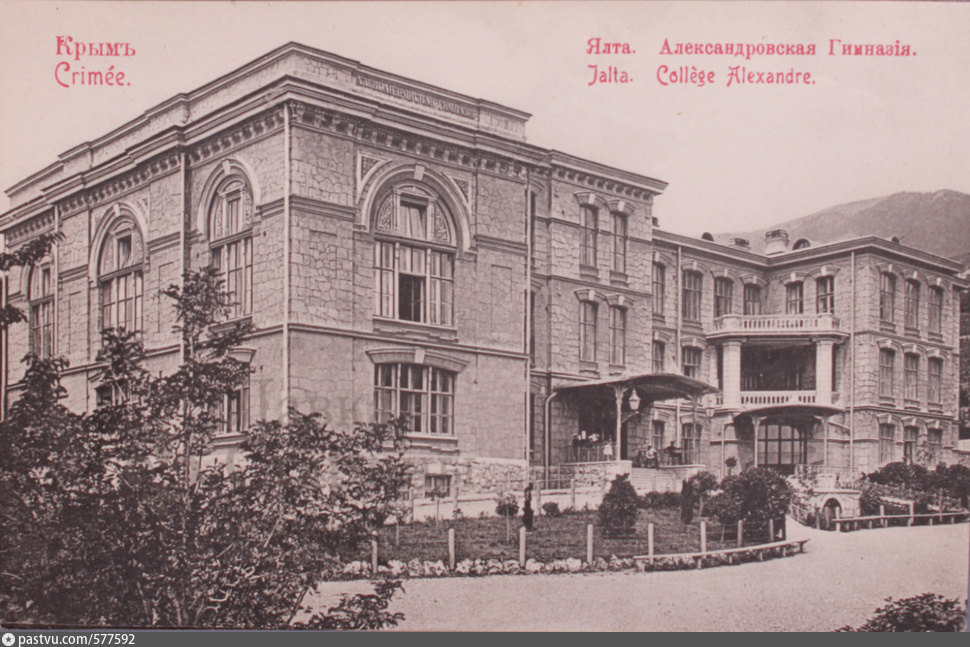 Ливадия
Торжественное открытие филиала состоялось 10 мая 1918 года сначала в Киеве, а на следующий день праздничные мероприятия прошли в Ялтинской Александровской мужской гимназии.
Ялтинская Александровская мужская гимназия
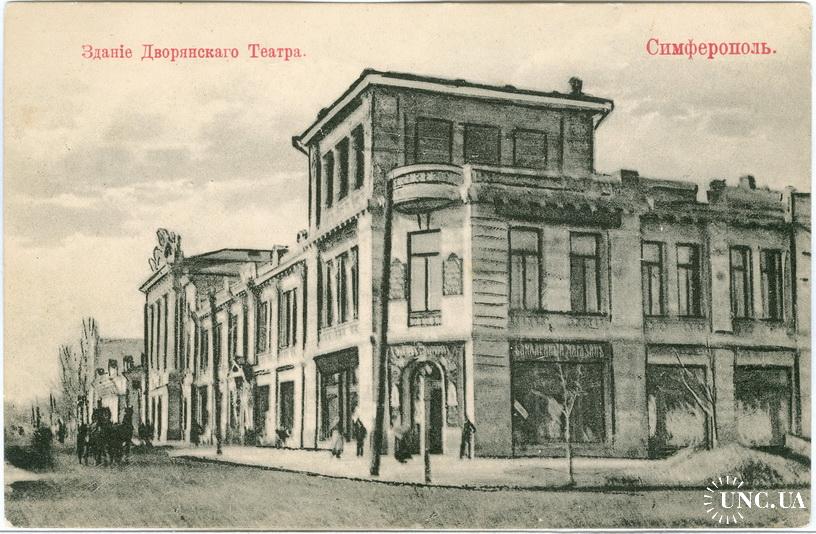 14 октября 1918 г. в здании Дворянского театра (ныне – Русский драматический академический театр имени М. Горького) состоялось торжественное открытие Таврического университета как самостоятельного учреждения.
Находится на ул. Пушкина (ранее Пушкинской), 15.
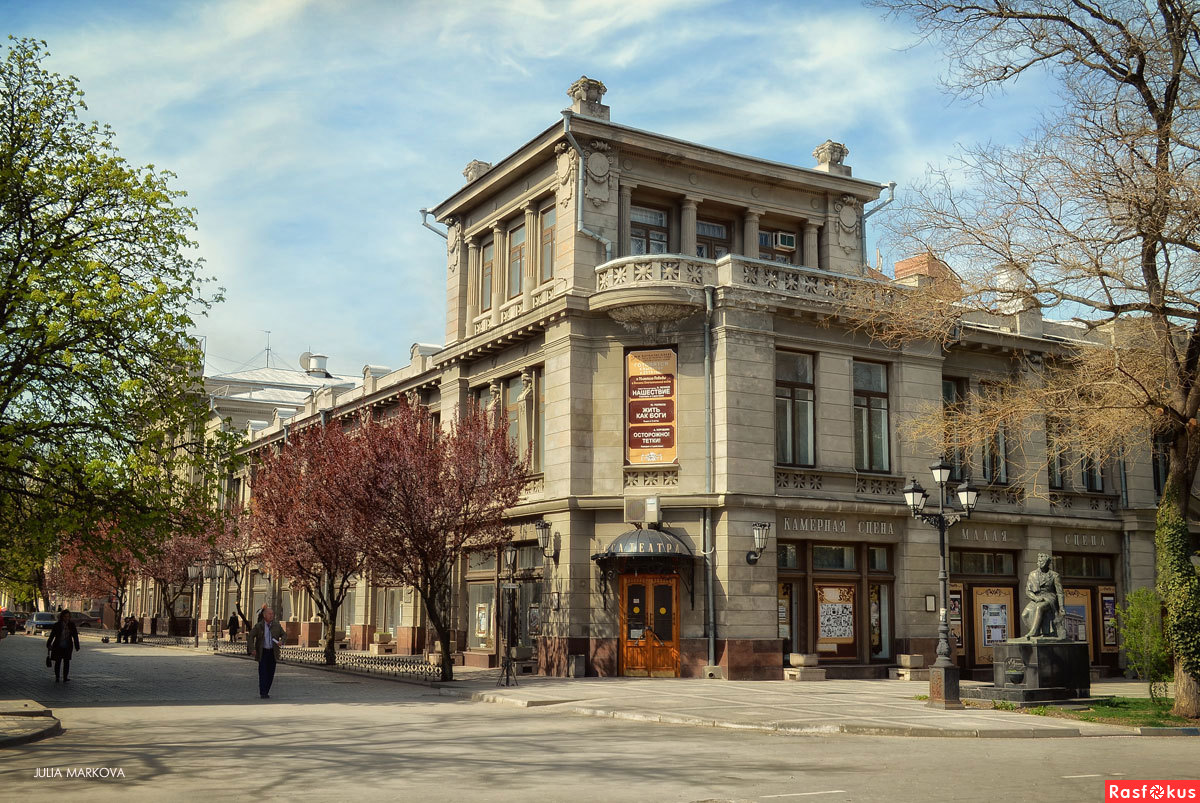 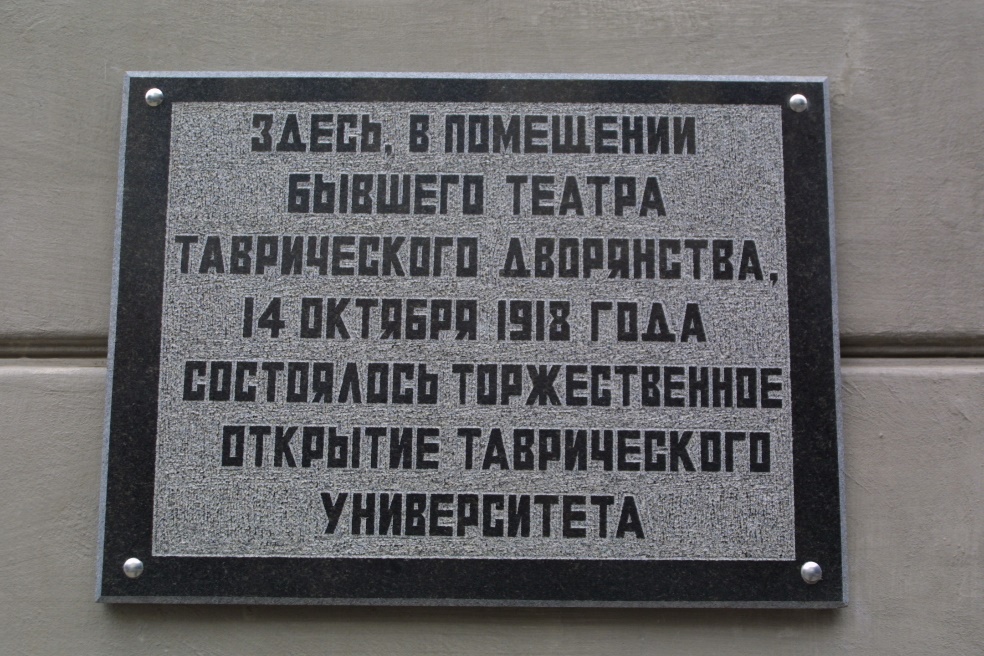 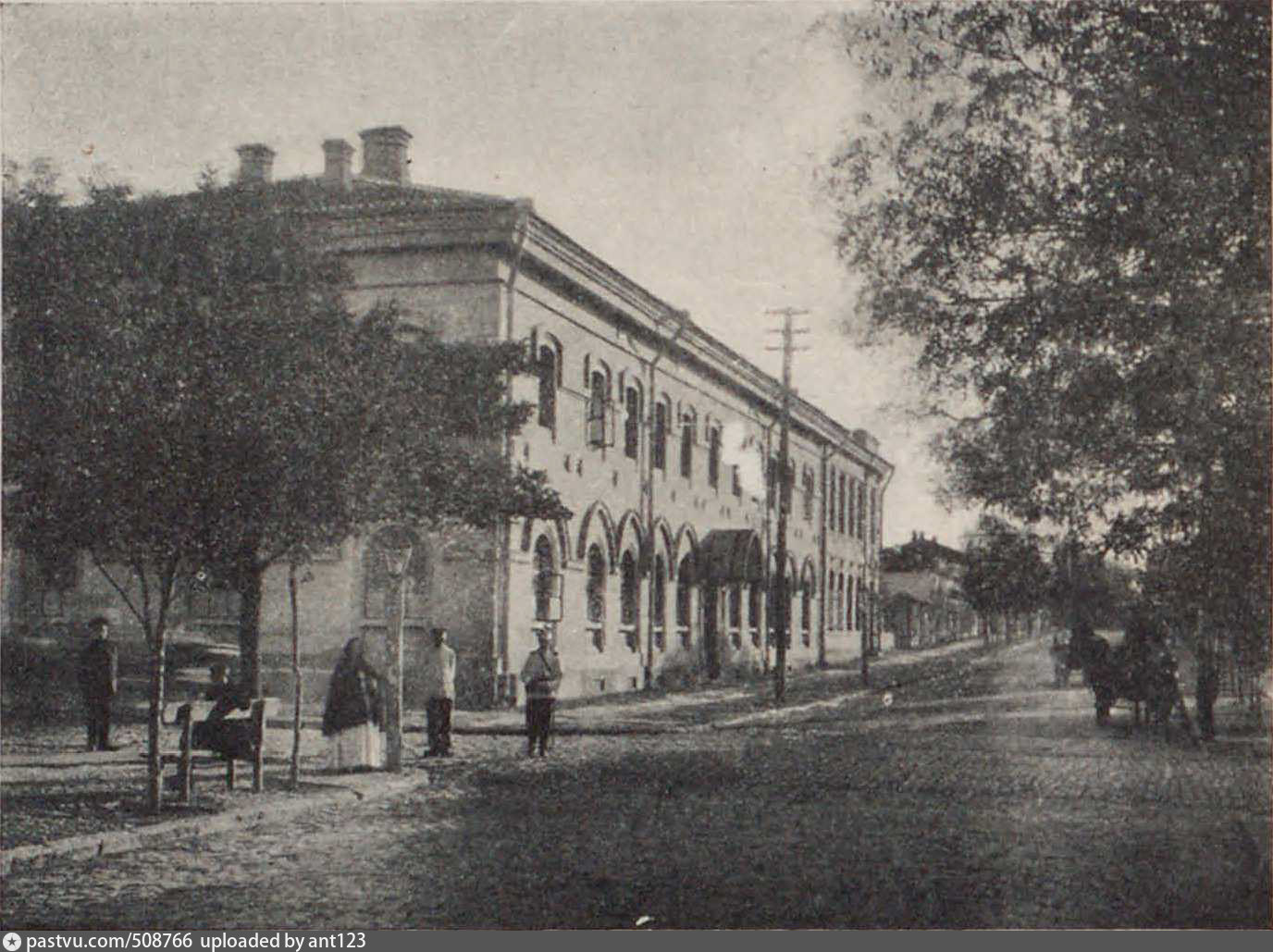 Корпуса университета разместились во многих исторических зданиях и жилых домах. Одно из них – бывший приют для девочек графини Адлерберг. Здесь в 1918-1921 гг. размещался ректорат, канцелярия и историко-филологический факультет Таврического университета.
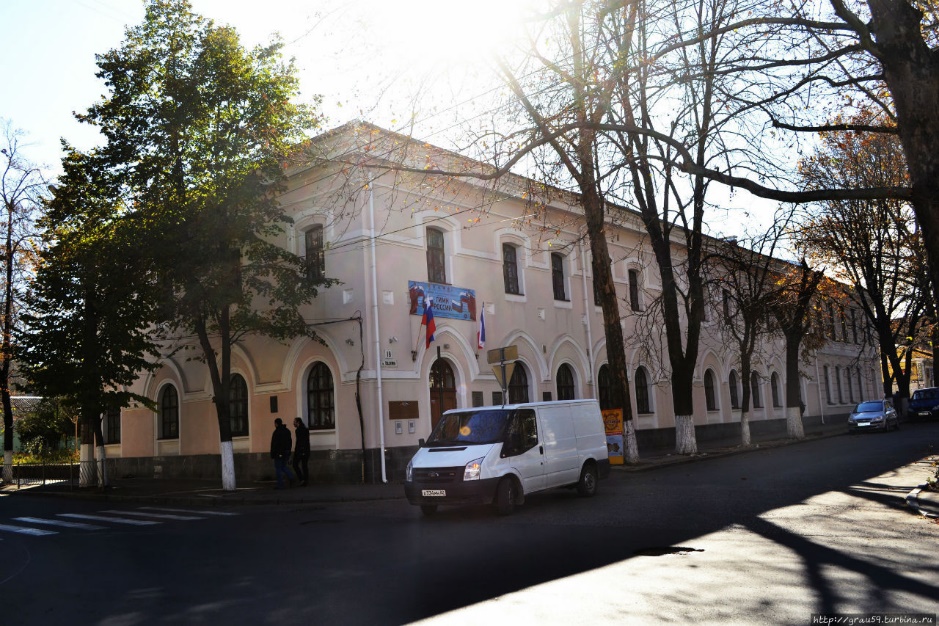 Приют для девочек графини Адлерберг
Сегодня там располагается Крымский этнографический музей, он является одним из ведущих культурно-просветительских учреждений Крыма, в нём проводится активная научная работа. Находится по адресу ул. Пушкина, 18.
Этнографический музей
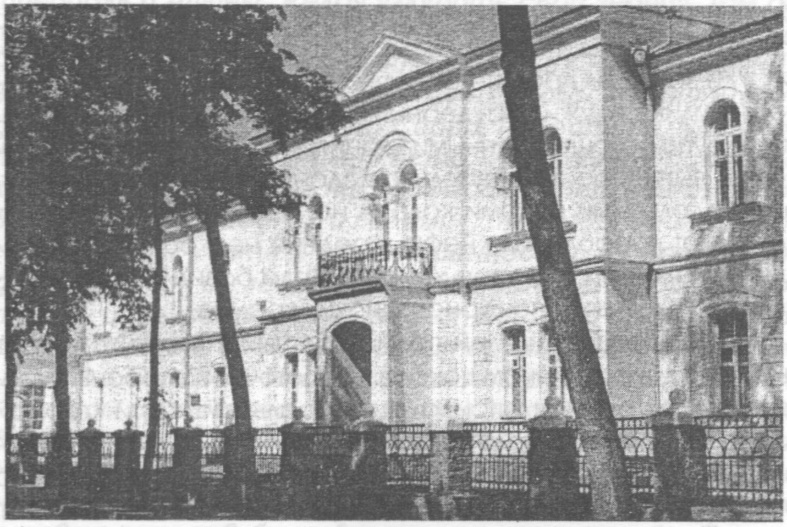 Таврическая духовная семинария была открыта 19 августа 1873 г. 
30 ноября 1920 года она была закрыта. После открытия Таврического университета было дополнительно нанято несколько помещений в духовной семинарии.
В советское время в этом здании находилась средняя школа № 9. После распада СССР здание было возвращено Церкви. В 2006 году была возрождена Таврическая духовная семинария. Она находится по адресу пер. Героев Аджимушкая, 9.
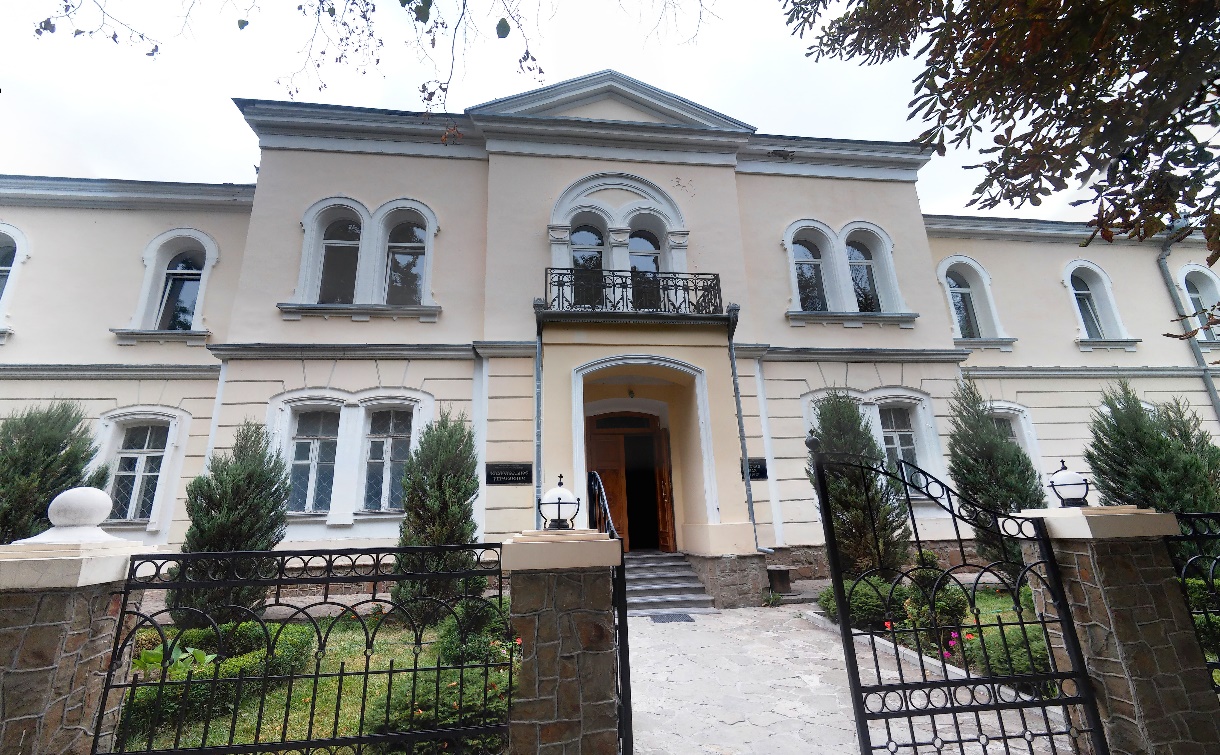 2 февраля 1866 года состоялось торжественное открытие Таврического епархиального женского училища. После установления советской власти оно закрылось, в его здании стали проводить командные курсы Красной Армии.
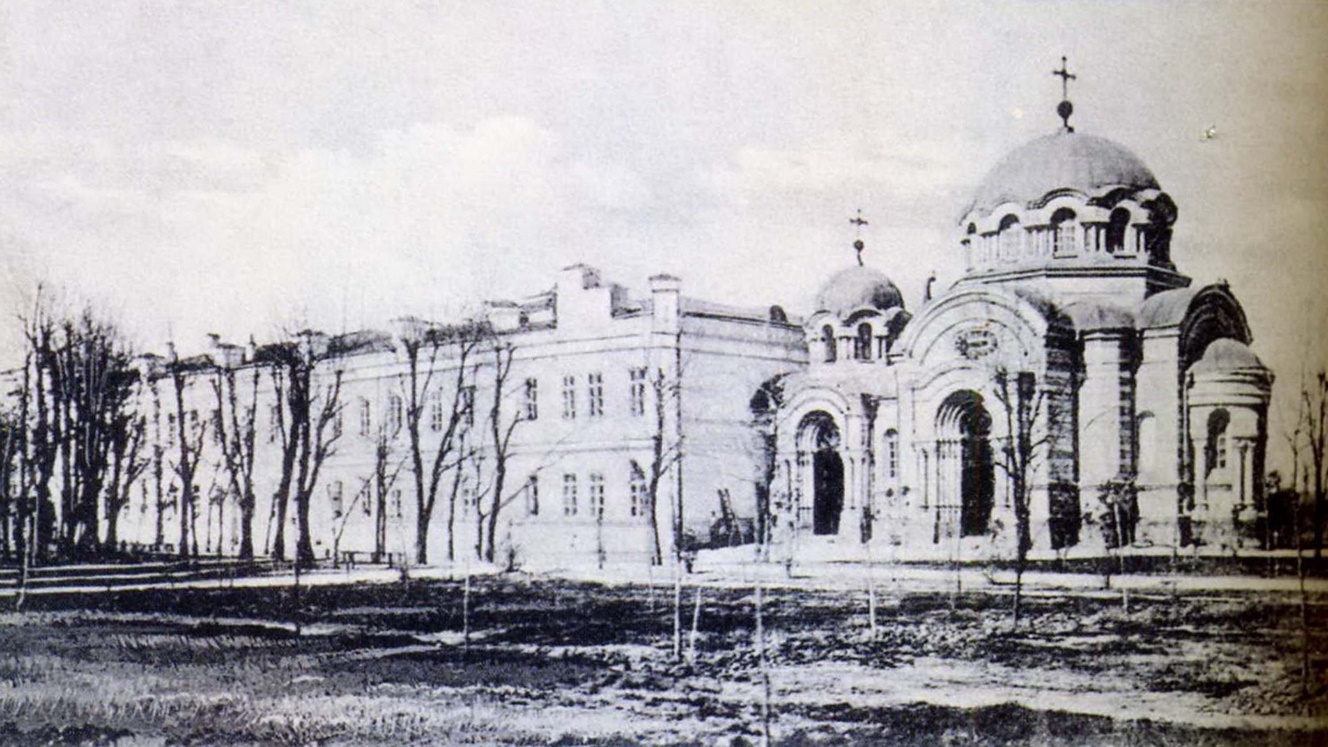 Таврическое епархиальное женское училище
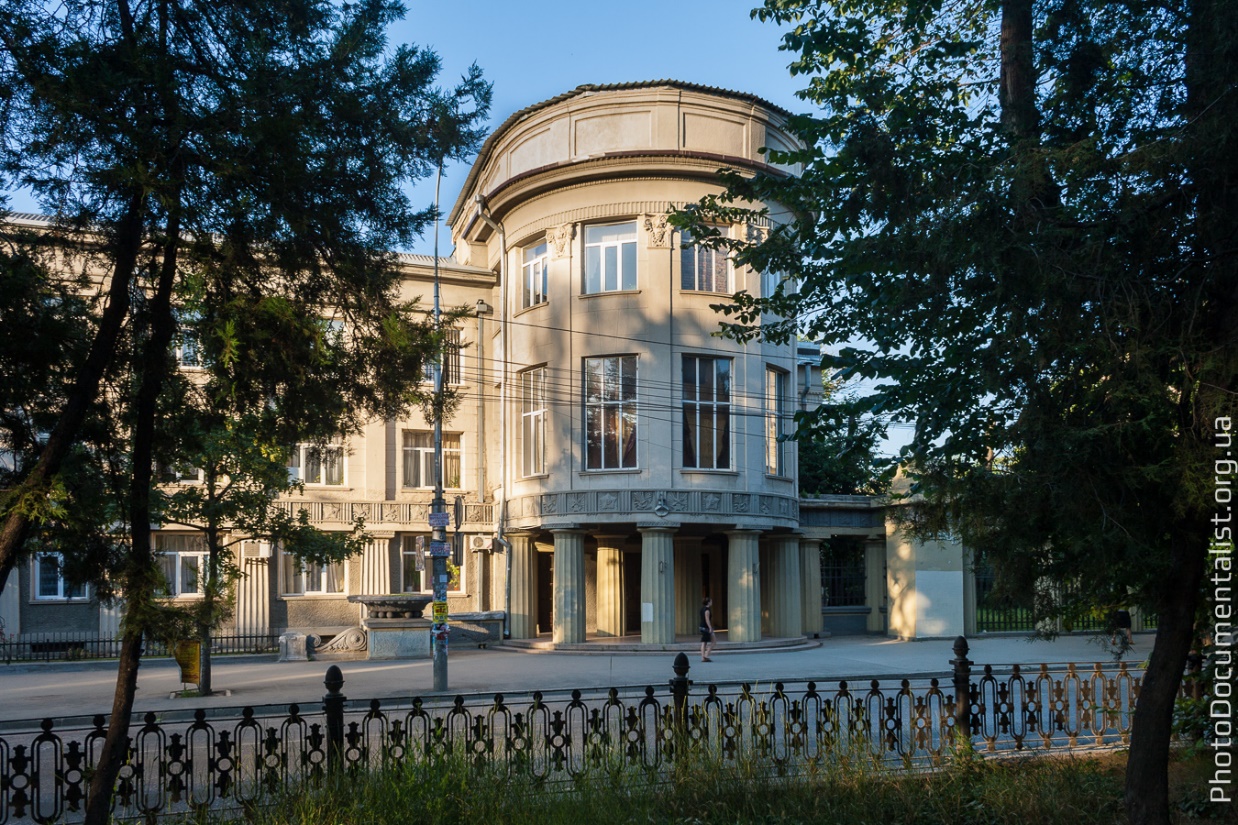 В годы революции и Гражданской войны в здании этого учебного заведения располагался 180-й полевой запасной госпиталь. 1 апреля 1931 года состоялось открытие Мед. института. Сейчас здесь Мед. академия КФУ им. 
В. И. Вернадского. Находится на бульваре Ленина 5/7.
Мед. академия КФУ им. В.И. Вернадского
В этих корпусах, несмотря на тяжелейшие социально-политические обстоятельства, в буквальном смысле кипела наука. Многие студенты голодали, но не оставляли занятий, настолько сильна была тяга к науке. Лихолетье касалось и преподавателей, многие из которых жили в учебных помещениях, самостоятельно изготовляли учебные пособия, а после лекций отправлялись колоть дрова, чинить обувь или занимались другой хозяйственной работой.
В феврале 1921 года Таврический университет был переименован в Крымский университет имени М.В. Фрунзе. На базе университета были созданы три отдельных учебных заведения – педагогический, медицинский и сельскохозяйственный институты. В 1925 году университет получил название Крымский государственный педагогический институт.
Дом Ш.В. Дувана в конце XIX в.  построил гласный симферопольской городской думы, член её управы, главный юрисконсульт Шабетай Вениаминович Дуван. В 1953-1965 гг. здесь были дирекция университета, кафедра музыки и пения, фундаментальная библиотека с читальным залом.
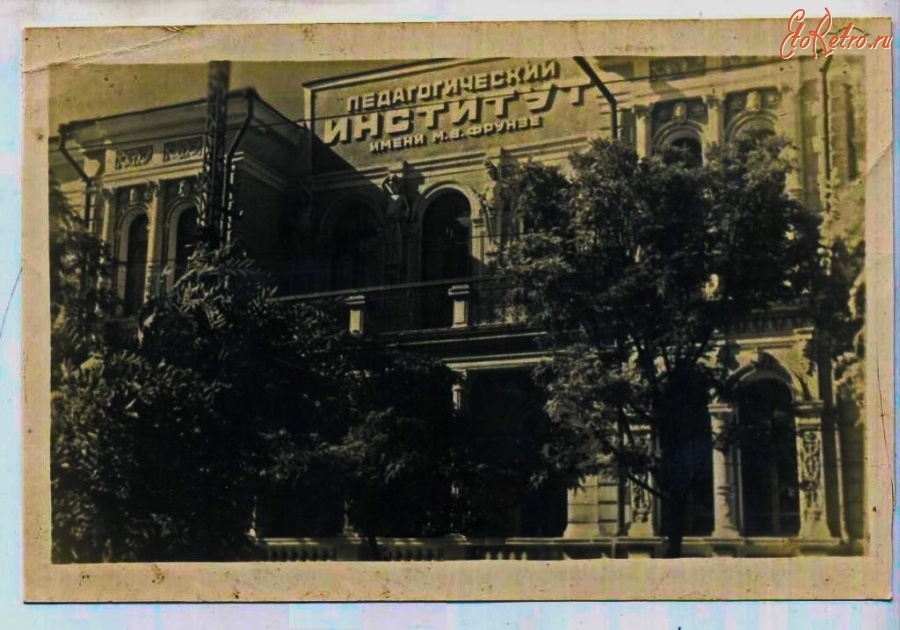 Крымский университет им. М.В. Фрунзе
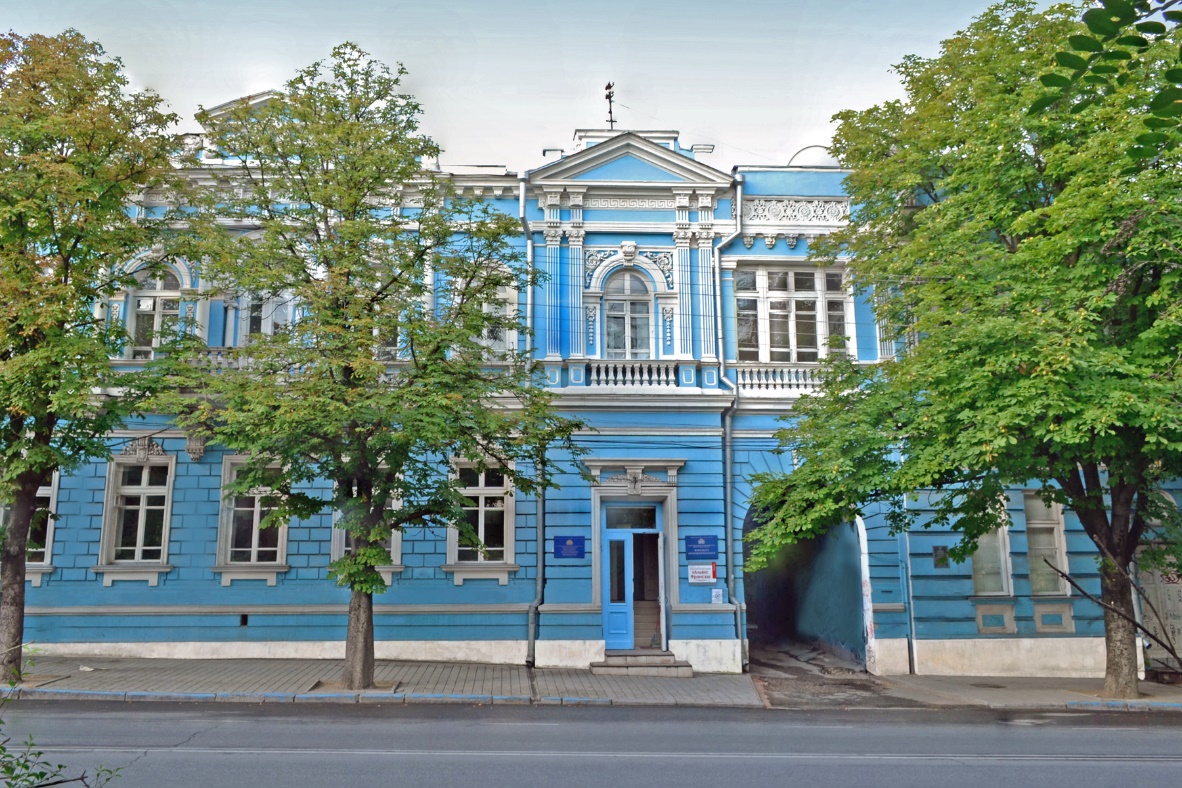 В 1965 г. ректорат и фундаментальная библиотека перешли в новое здание на пр. Вернадского, 4. Ныне здесь размещается факультет иностранной филологии ТНУ. Находится по адресу Ленина, 11.
Институт иностранной филологии
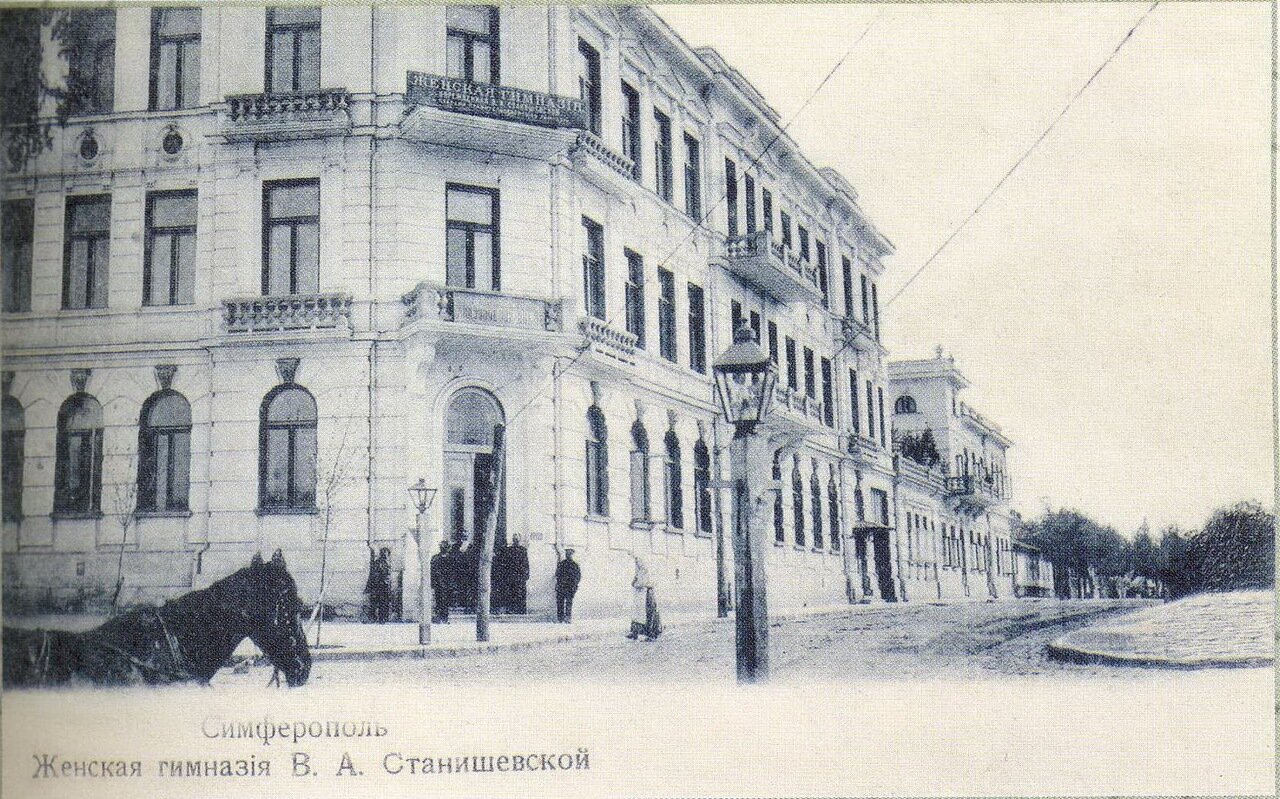 В 1921 г. здание бывшей женской гимназии В.А. Станишевской стало ещё одним из корпусов университета. Дом был построен в 1901 г. гласным городской думы А.М. Шлее. Осенью того же года он передал этот дом под частную женскую гимназию.
В 1921 г. здесь разместился один из факультетов Таврического университета, а с 1925 г., после раздела учебного заведения на (пед., мед. и сельскохоз. институты), тут остался пединститут. Сейчас здесь Министерство строительства и архитектуры Республики Крым.
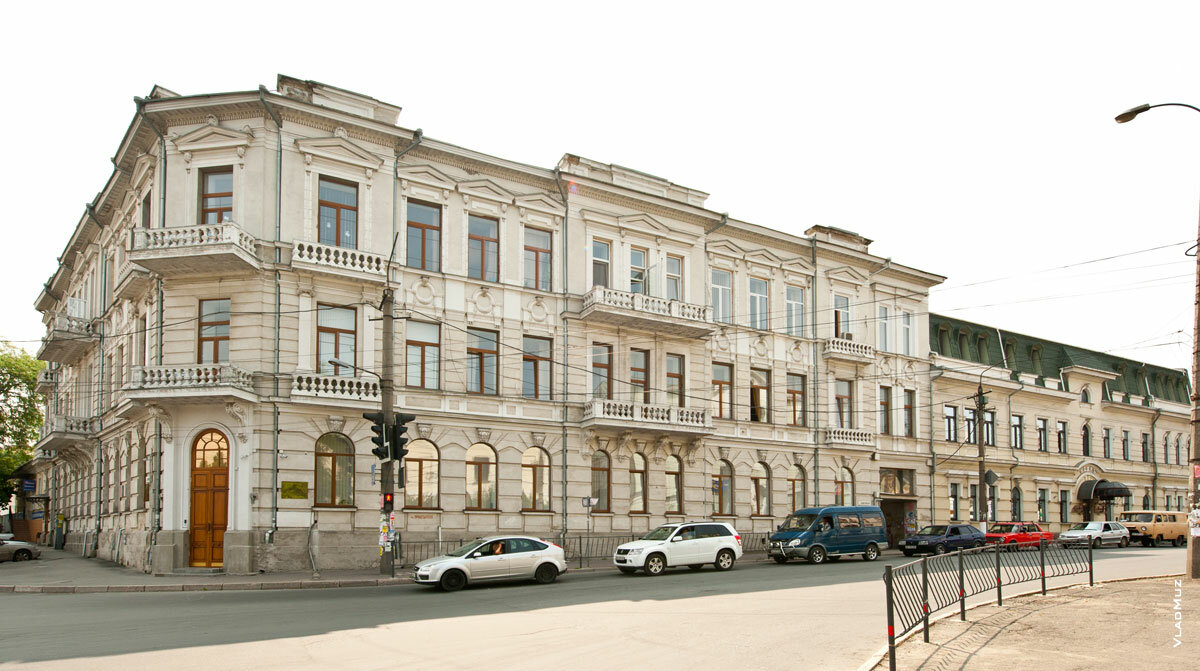 Министерство строительства и архитектуры Республики Крым
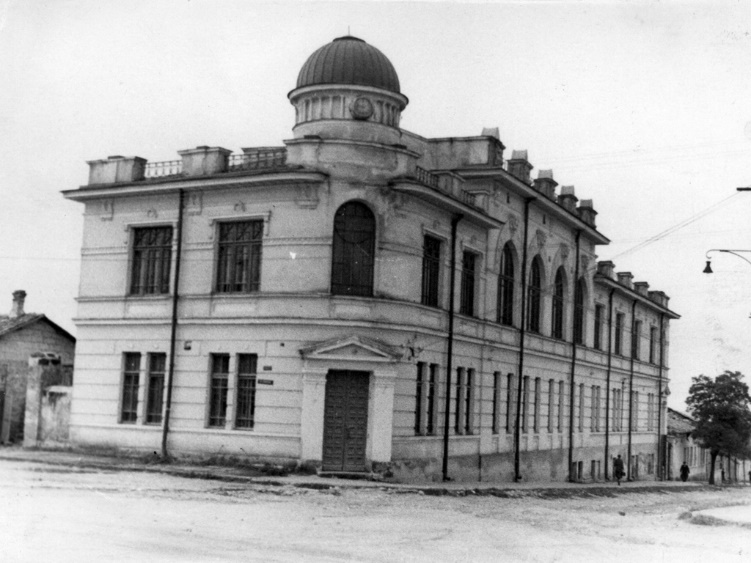 Ещё один из первоначальных корпусов университета – духовная школа для мальчиков Талмуд-Тора. В годы Первой Мировой войны здание было оборудовано под военный госпиталь. После установления советской власти здание стало одним из корпусов университета.
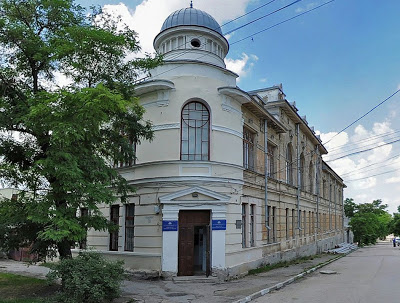 Талмуд-Тора
В 1948 году на базе кафедры физического воспитания, существовавшей в Крымском педагогическом институте с 1930 года, основан факультет физического воспитания, который находится в помещениях Талмуд-Торы и по сей день по адресу Студенческая, 13.
Факультет физического воспитания
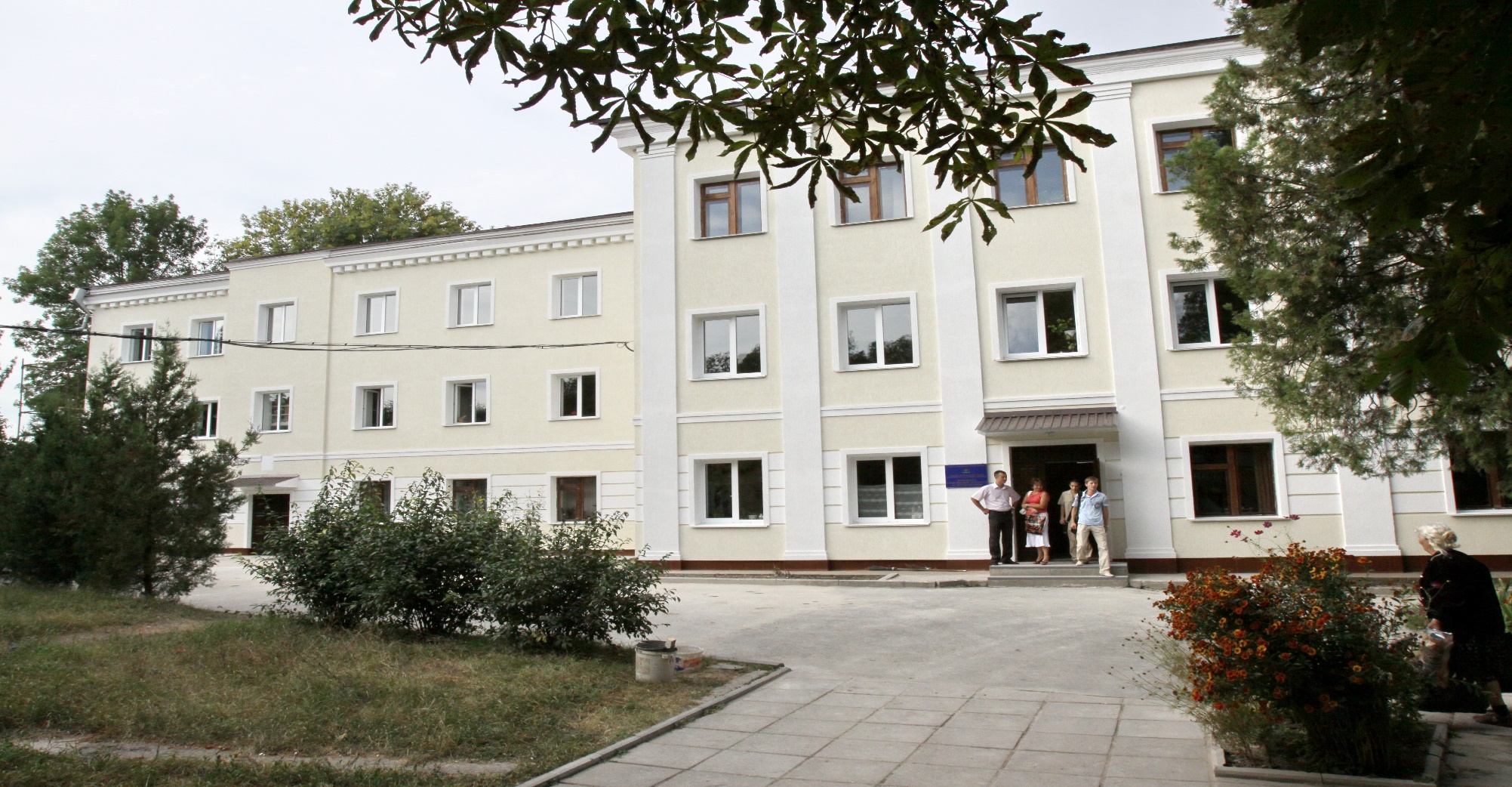 В 30-е годы на террито­рии парка «Салгирка» появляется новое зда­ние – трёхэтажное общежитие, впо­следствии служившее учебным корпусом сельхозинститута. В годы Великой Отечественной войны здание было обустроено под госпиталь оккупационных войск. Сейчас здесь находится факультет славянской филологии и жур­налистики КФУ, администрация, научный отдел и службы Ботанического сада. Находится по адресу пр. Вернадского, 2.
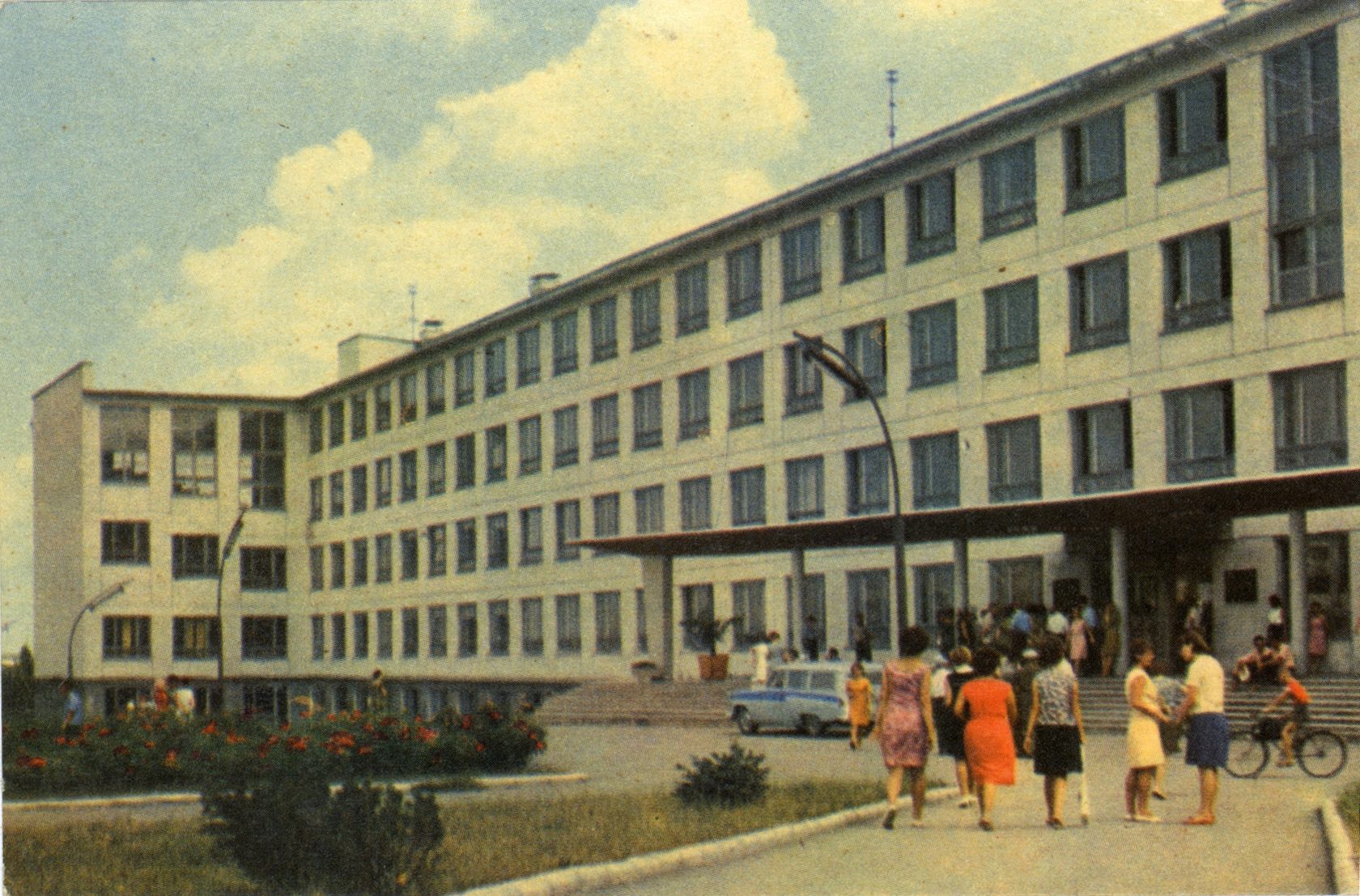 В 1963 г. в парке «Салгирка» началось строительство нового учебного корпуса. Возведение строения, которое сейчас известно как корпус «А» (главный корпус), шло ударными темпами и было завершено в 1965 г.
Корпус «А» в 1965 г.
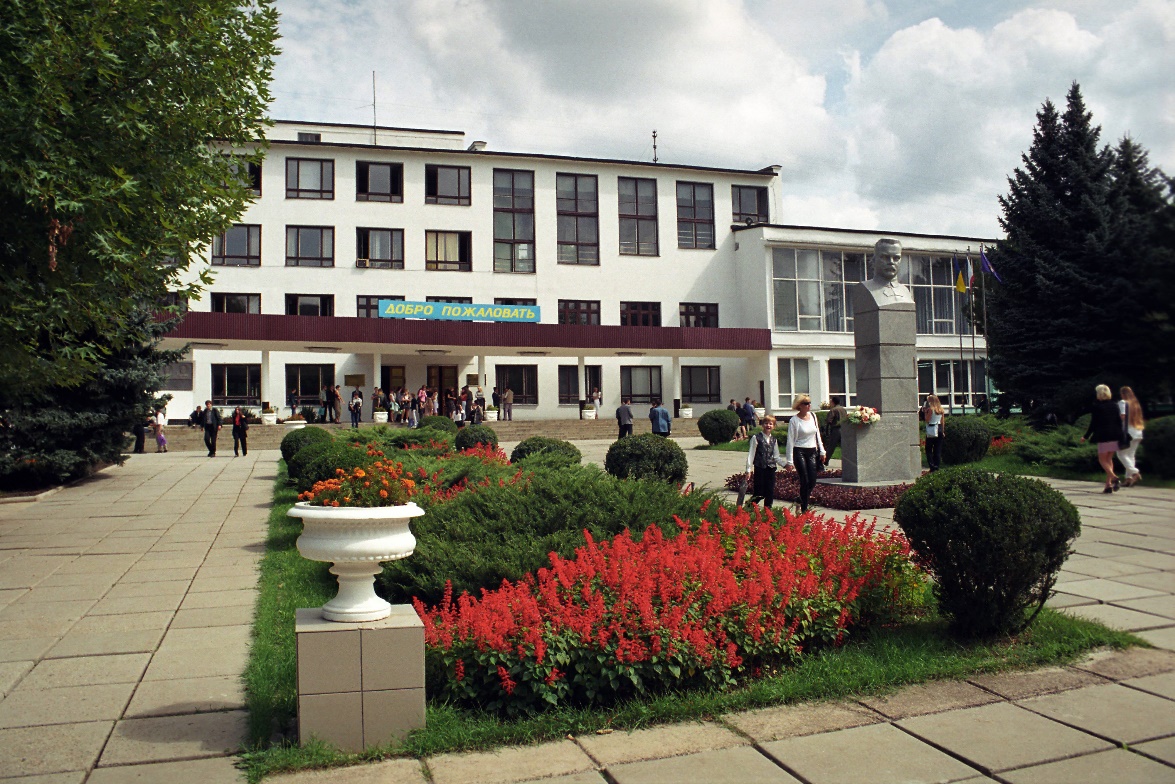 Вскоре рядом появились здания общежитий студенческого городка. В 1975 году в строй был введён лабораторный корпус «Б», где располагались факультеты естественных наук и истории, а в 1989 году – корпус «В». Находятся на пр. Вернадского, 4 (ранее ул. Ялтинская).
Корпус «А» в начале 2000-х гг.
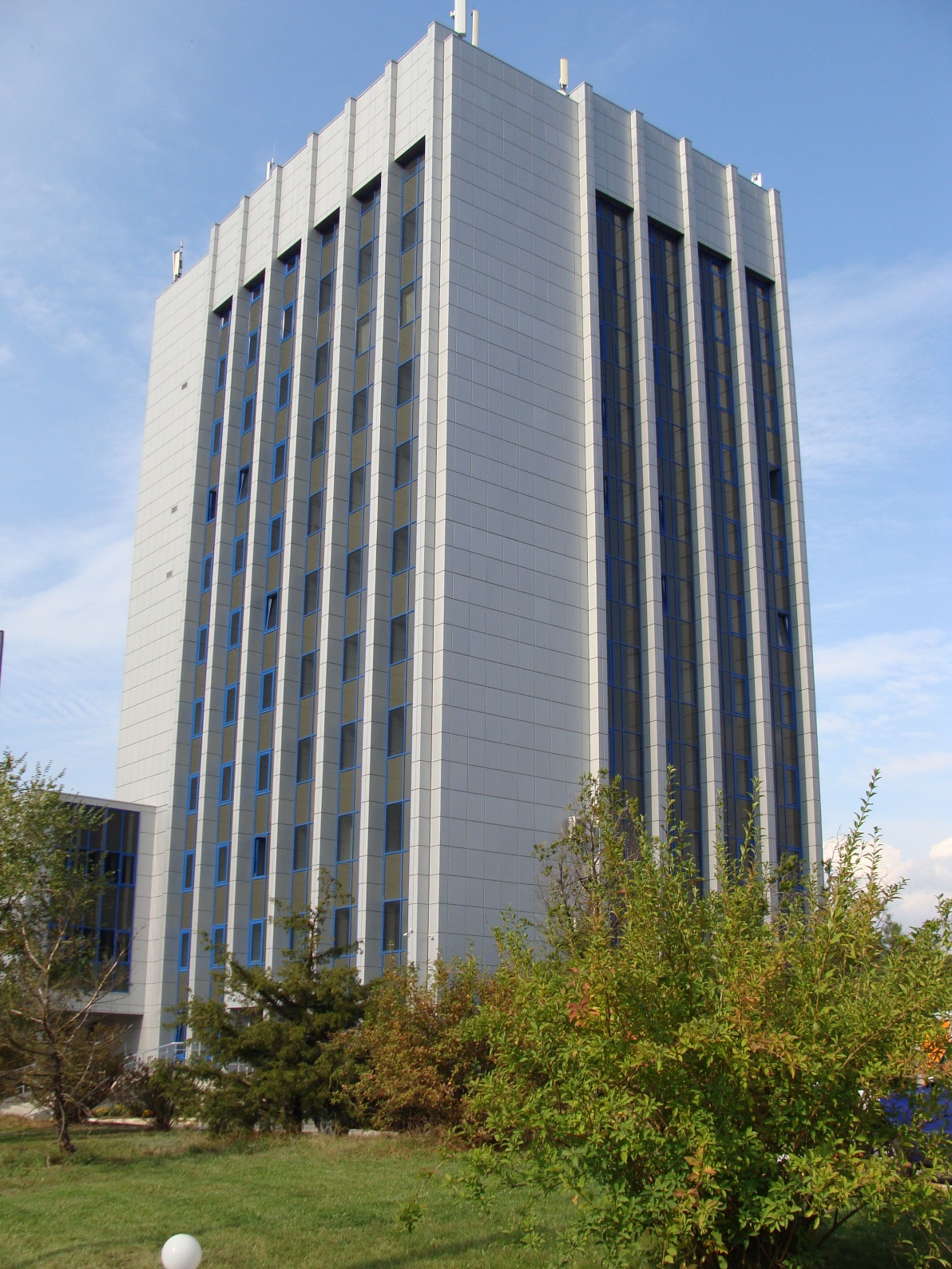 Гордостью университета стало оборудованное по мировым стандартам десятиэтажное здание, которое было торжественно открыто в 2007 г. Преподаватели и студенты называют этот корпус университета «Свечкой». Корпус был приведён в соответствие самым современным требованиям научной, образовательной и культурной жизни. Это единственная в округе высотка, которая, как свеча, возвышается над водохранилищем.
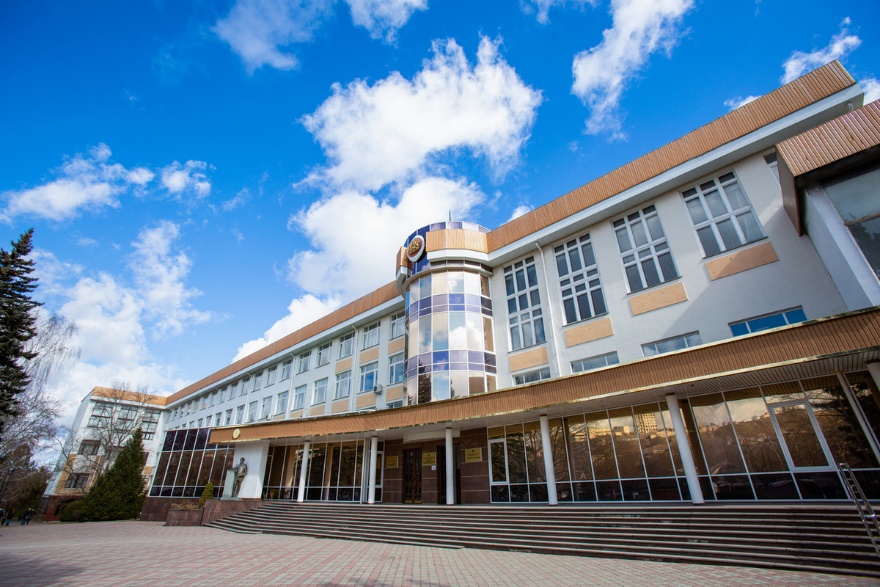 В конце 60-х годов Крымский педагогический институт входил в десятку лучших педагогических вузов страны. Благодаря этому он вернул статус университета в 1972 году и был преобразован в Симферопольский государственный университет имени М. В. Фрунзе (СГУ).
В 1999 году он получает название Таврический национальный университет имени В.И. Вернадского.
4 августа 2014 года решением правительства РФ был создан Крымский федеральный университет имени В.И. Вернадского, объединивший ряд высших учебных заведений и в том числе Таврический национальный университет, который теперь называется Таврической академией.